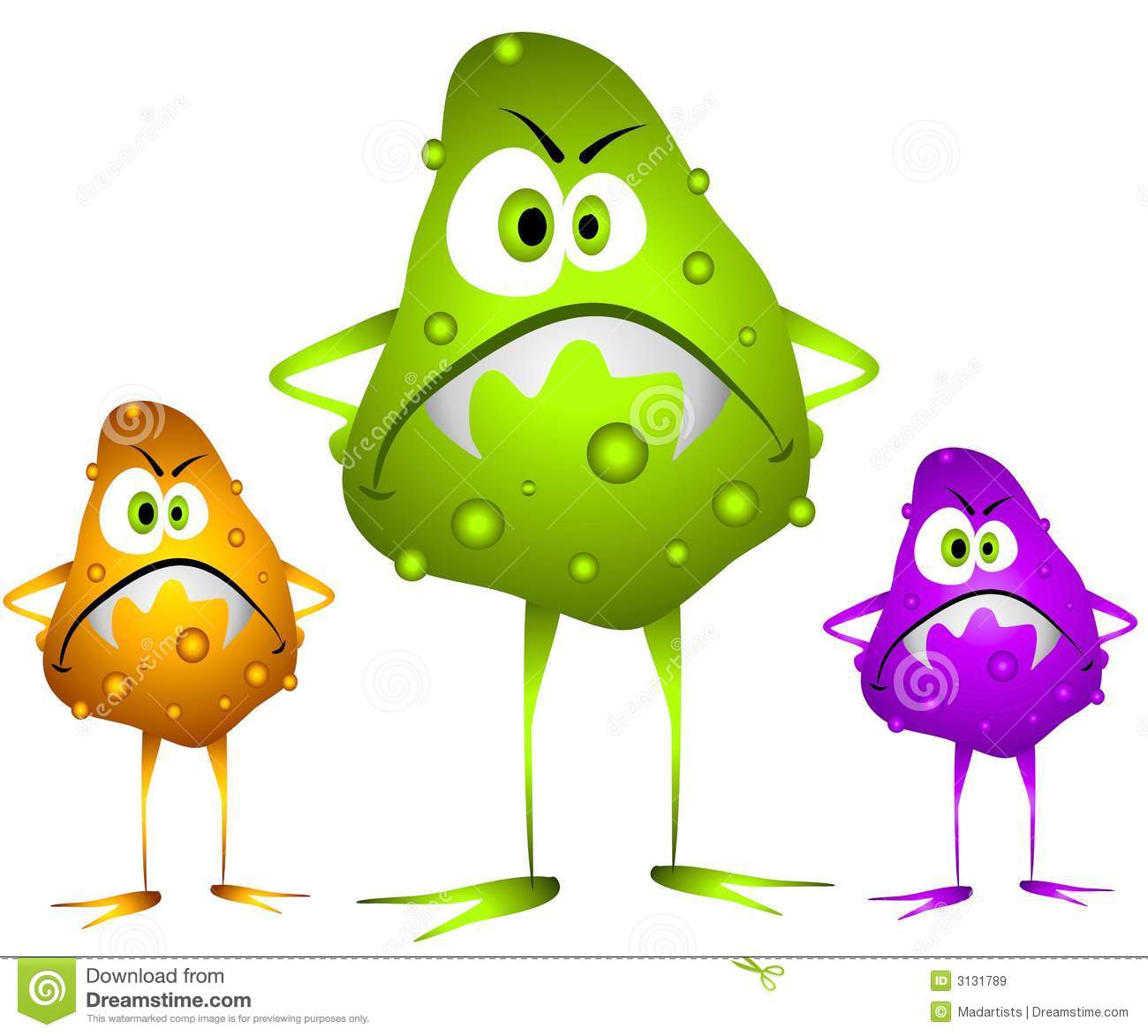 Vírusy a baktérie
Vírusy
Nemajú bunkovú stenu
Patria k najjednoduchším organizmom 
Telo tvorí bielkovinový obal a dedičná informácia
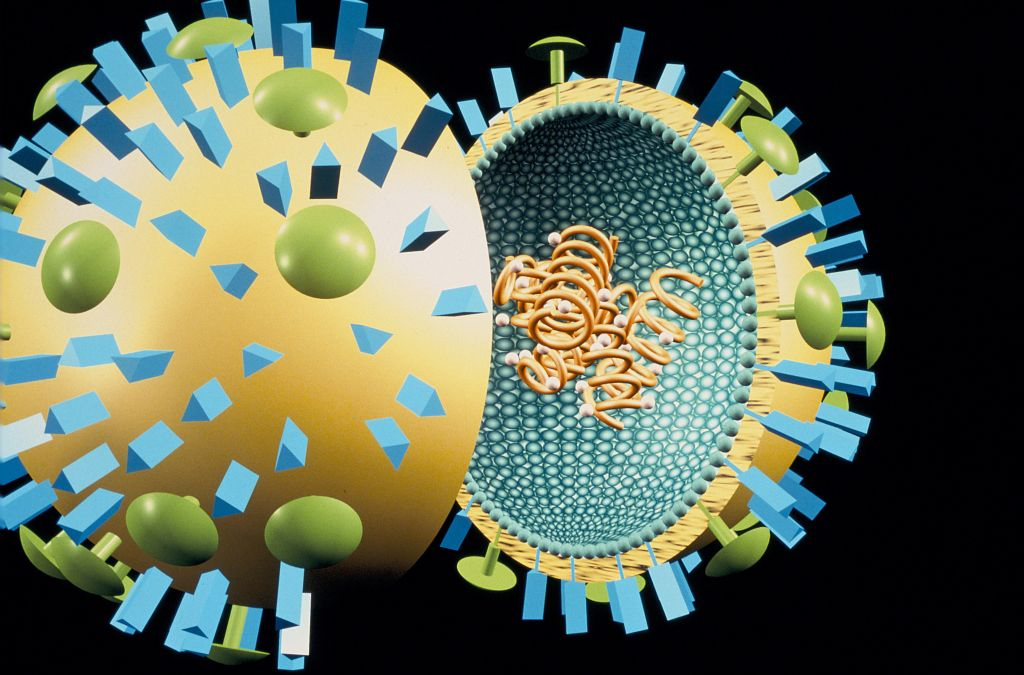 Vírusy sú vnútrobunkové parazity – žijú a rozmnožujú sa v tele inej bunky 
Spôsobujú nákazlivé ochorenia  - na rastlinách, živočíchoch aj ľuďoch
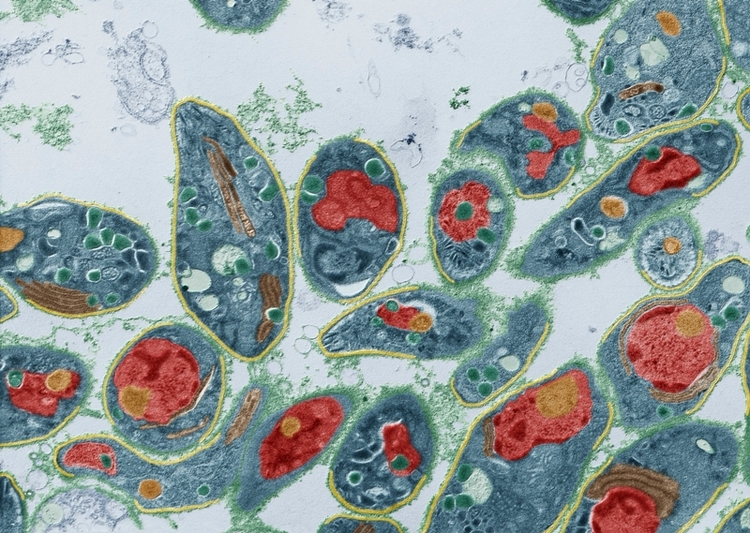 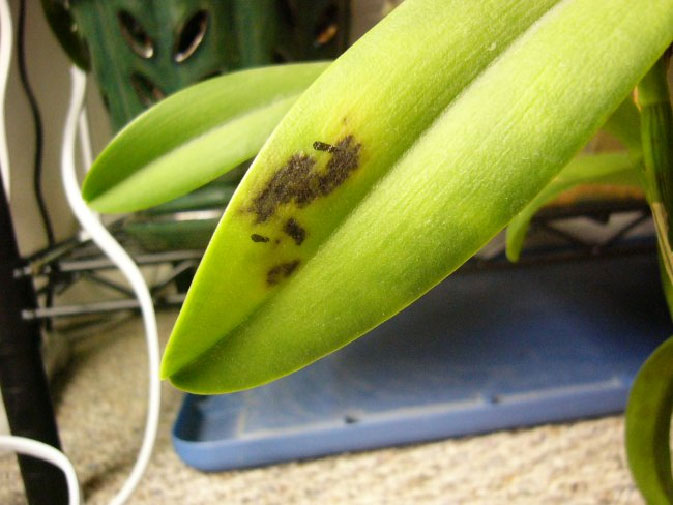 Prenos: vdýchnutím, prehltnutím, krvou
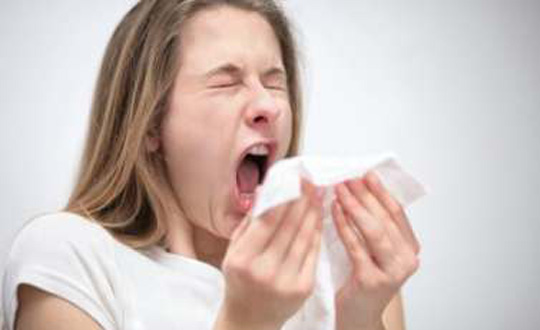 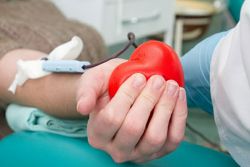 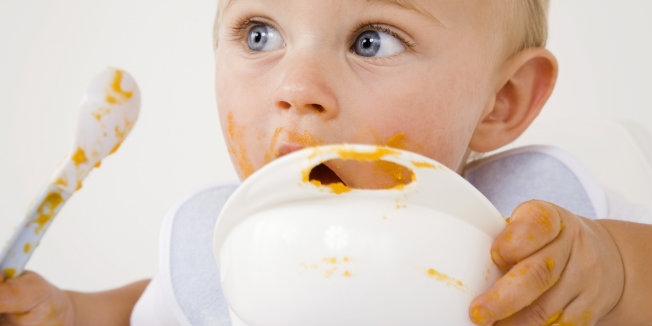 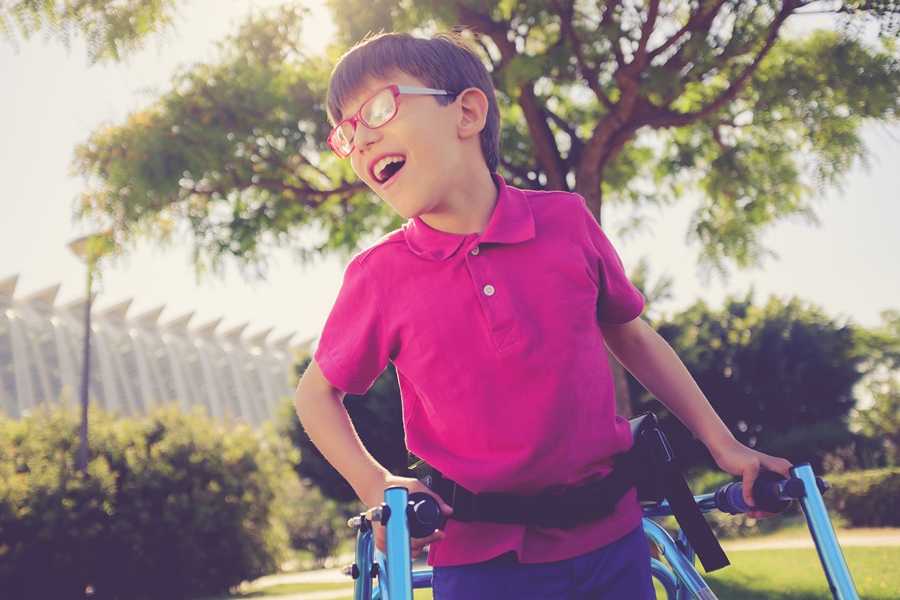 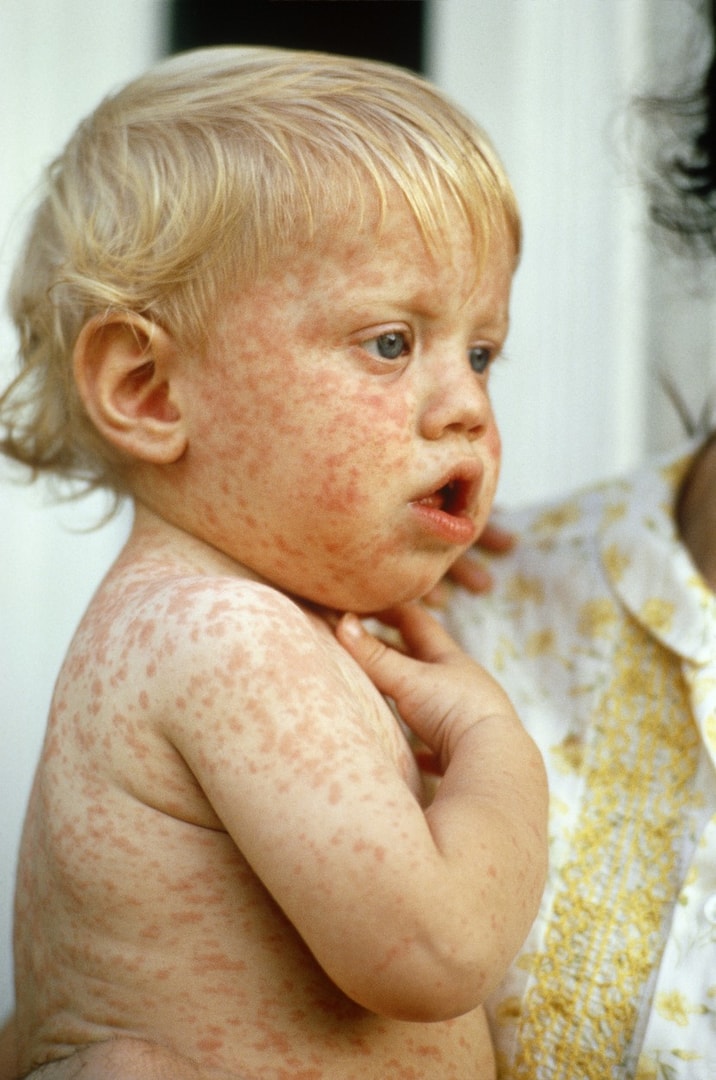 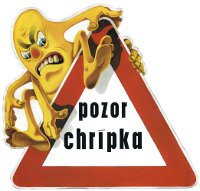 Ochorenia : 

Chrípka
Žltačka 
Kiahne 
Osýpky 
AIDS 
Zápal mozgových blán
Detská obrna
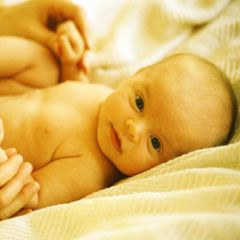 Telo baktérií tvorí len 1 bunka !!!
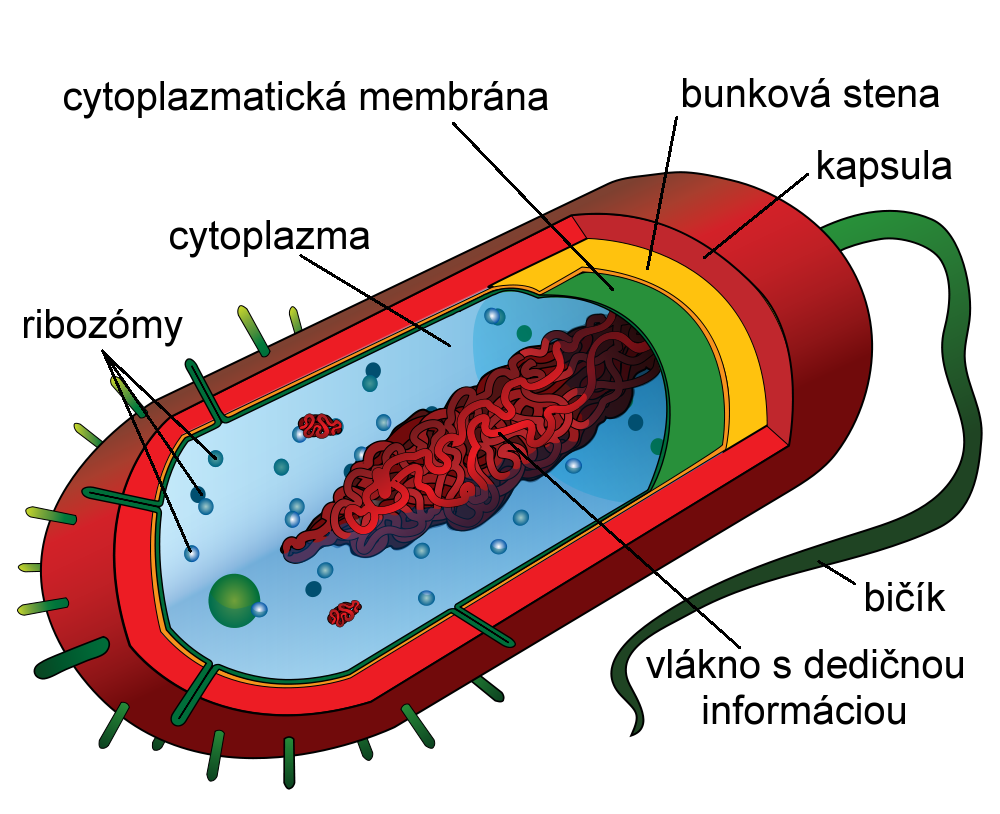 Ochorenia :
- Týfus (brušný týfus), rozšírenie vo svete
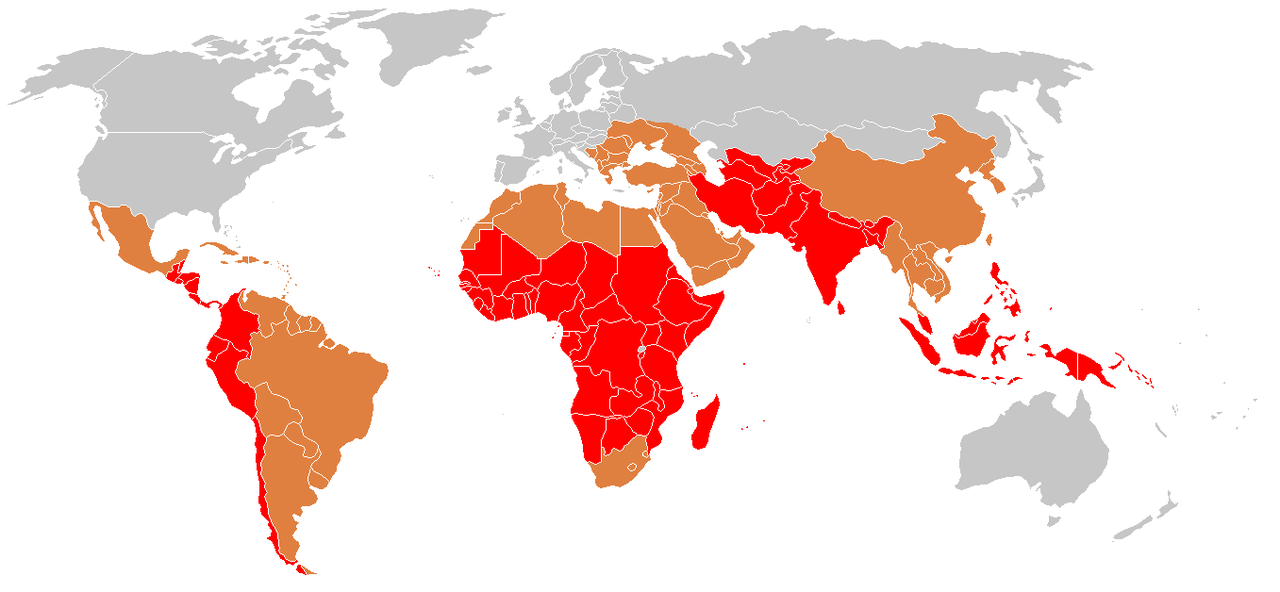 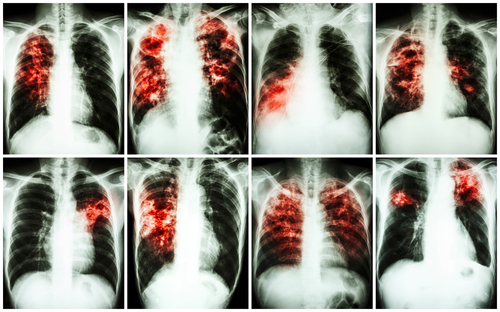 Tuberkulóza
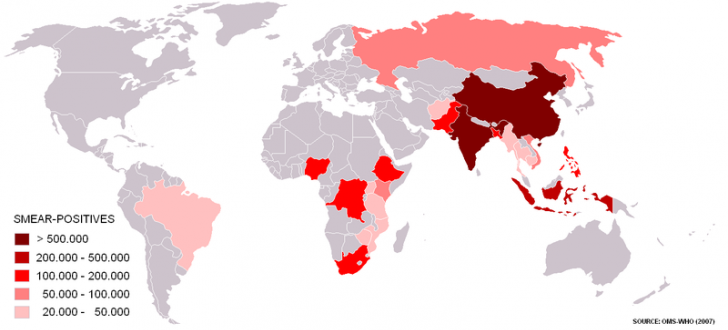 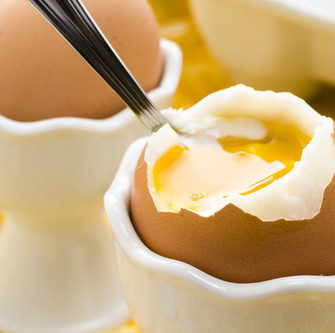 Salmonelóza
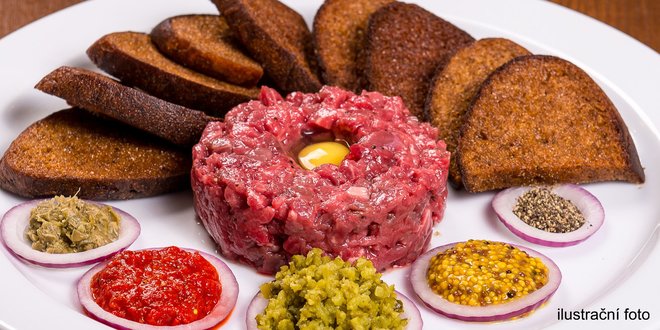 - angína
- zápal stredného  ucha
- zápal priedušiek
- zápal pľúc
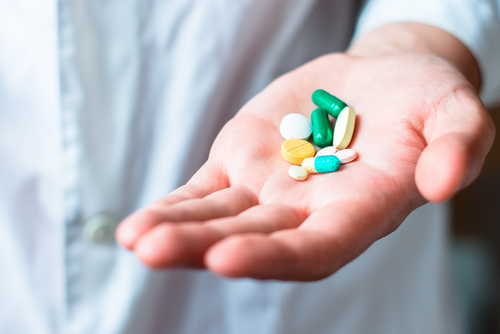 Predchádzanie vírusovým a bakteriálnym ochoreniam
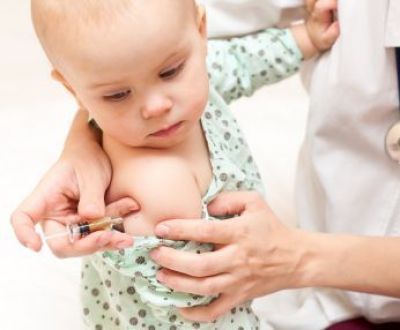 umývanie rúk
správna životospráva (konzumácia ovocia a zeleniny) 
dostatok pohybu na čerstvom vzduchu
očkovanie
A čo Covid – 19?
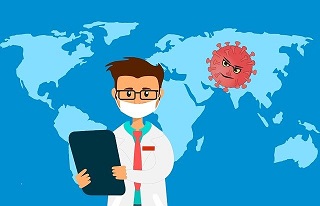 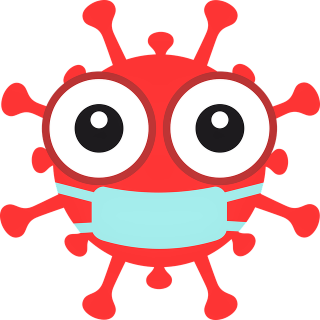 Ďakujem za pozornosť 
:D
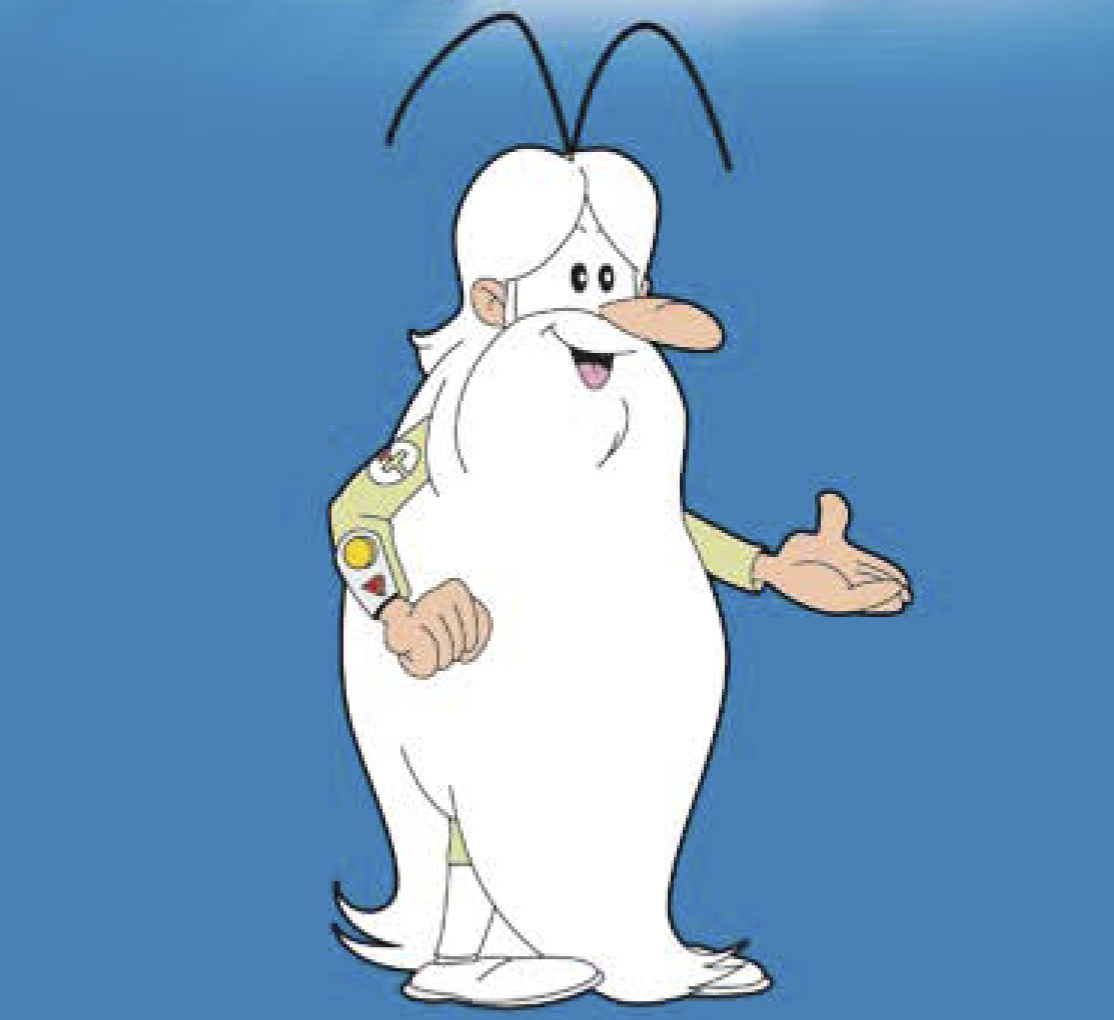